Service Registration Scenario 3 _ E-Pack
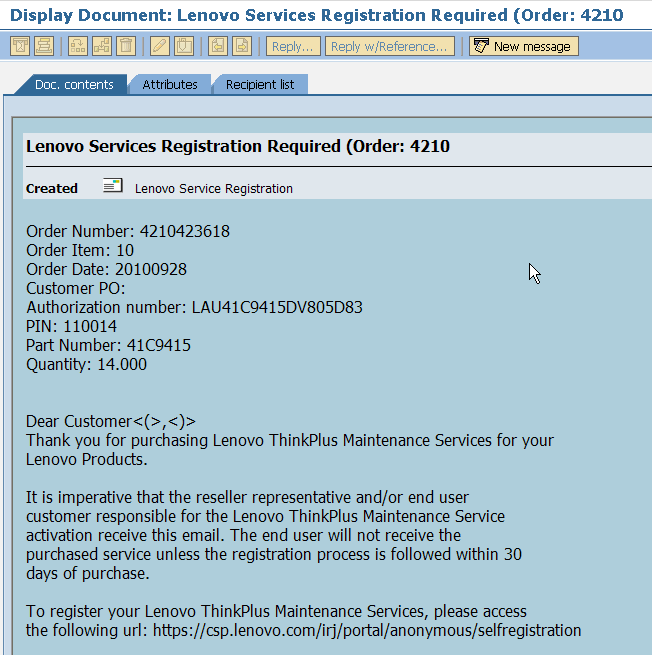 Service Registration Scenario 3 _ E-Pack
http://csp.lenovo.com/irj/portal/anonymous/selfregistration
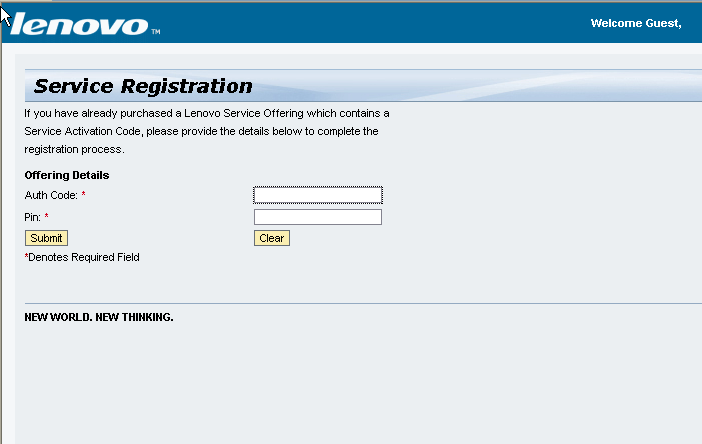 Service Registration Scenario 3 _ E-Pack
Enter Auth code/Pin user got in the registration mail
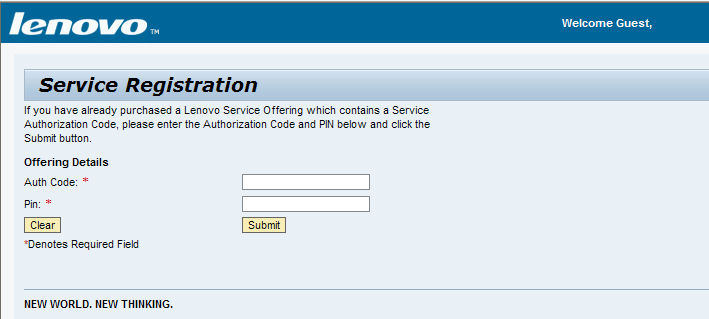 Service Registration Scenario 3 _ E-Pack
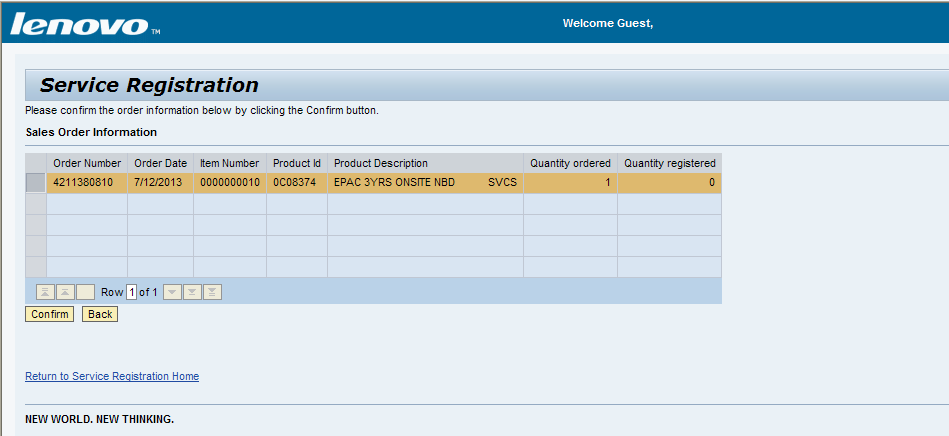 Service Registration Scenario 3 _ E-Pack
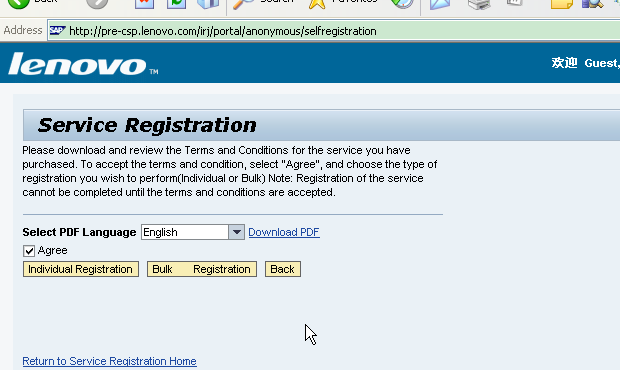 [Speaker Notes: . User click the confirm button, the system will show the T&C file to the user. There will be a default language version for the user but the user can also select the other language version from the dropdown list. The system will determine the country is hard copy or not.
If it is not a hard copy country, it will show the below page:]
Service Registration Scenario 3 _ E-Pack
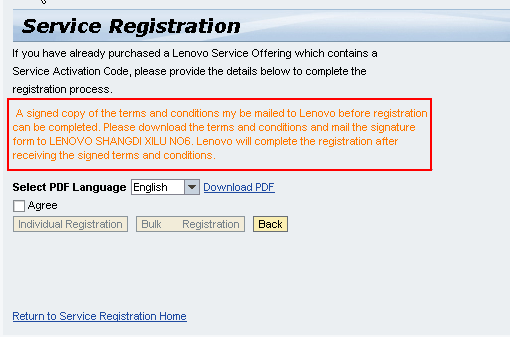 [Speaker Notes: If it is a hard copy country, it will show the below page. For the hard copy country, it will follow the normal process but the registration will not really finished. Until the user send the signed T&C to the Lenovo and Lenovo internal user approved the orders, the registration process and the BP create process will be finished really.]
Service Registration Scenario 3 _ E-Pack
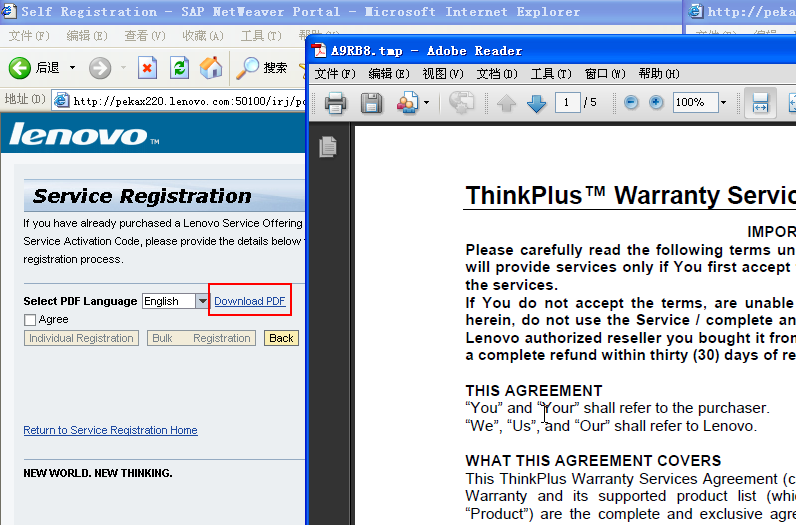 [Speaker Notes: ser select a language version and click the download PDF link, the system will show the file to the user. The user can also use the save and print function of the Adobe Reader Software.]
Service Registration Scenario 3 _ E-Pack
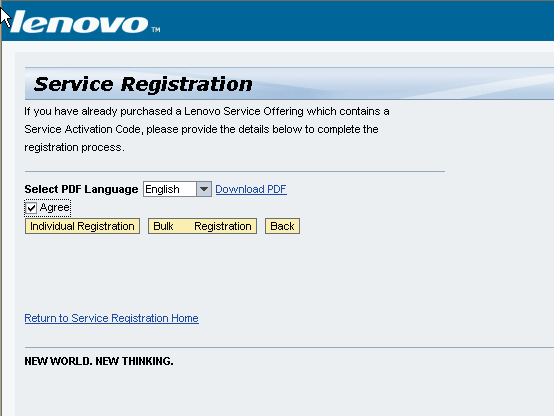 User can click the Individual Registration and Bulk Registration button to continue the process.
[Speaker Notes: User select the Agree value and the Individual Registration and Bulk Registration button will be available]
Service Registration Scenario 3 _ E-Pack
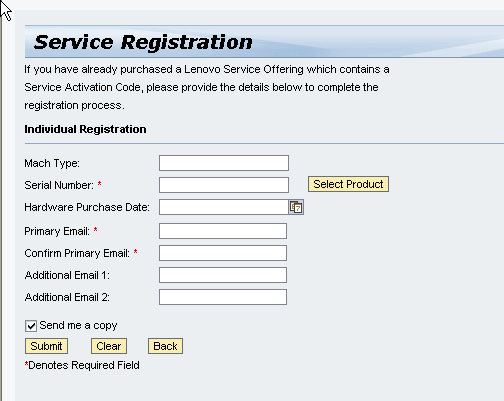 If the user click the Individual Registration button, the system will show the individual registration page
Service Registration Scenario 3 _ E-Pack
The user input the information fields and click the submit button
Service Registration Scenario 3 _ E-Pack
If the data has any problem ,our system will show the error message to the user.
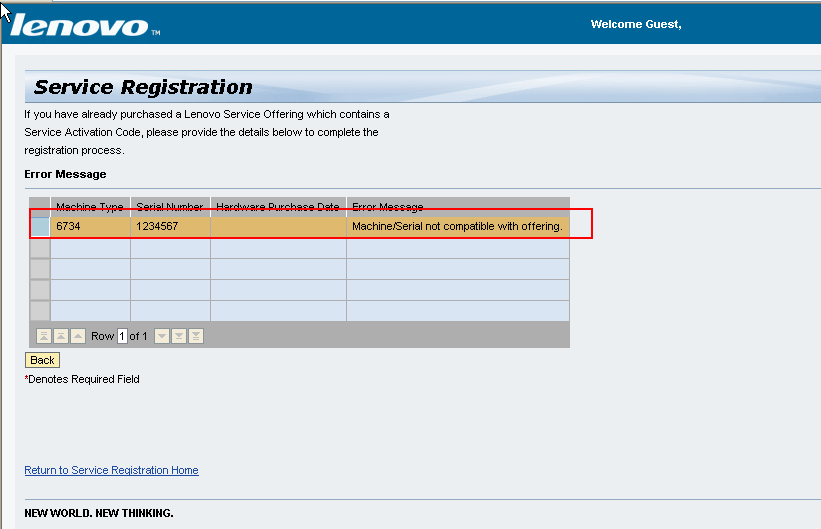 Service Registration Scenario 3 _ E-Pack
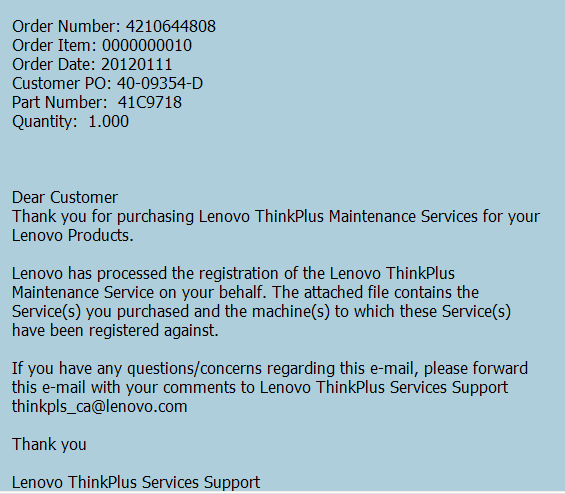 If the registration process can be finished successfully, the system will send a email to the user.
Service Registration Scenario 3 _ E-Pack
If the user click the Bulk Registration button, the system will show the bulk registration page
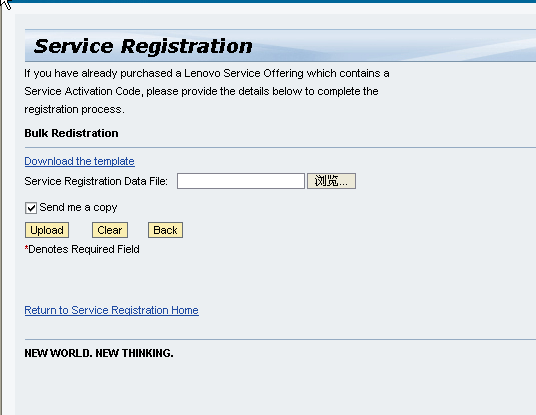 Service Registration Scenario 3 _ E-Pack
User click the Download the template link to download the bulk registration template
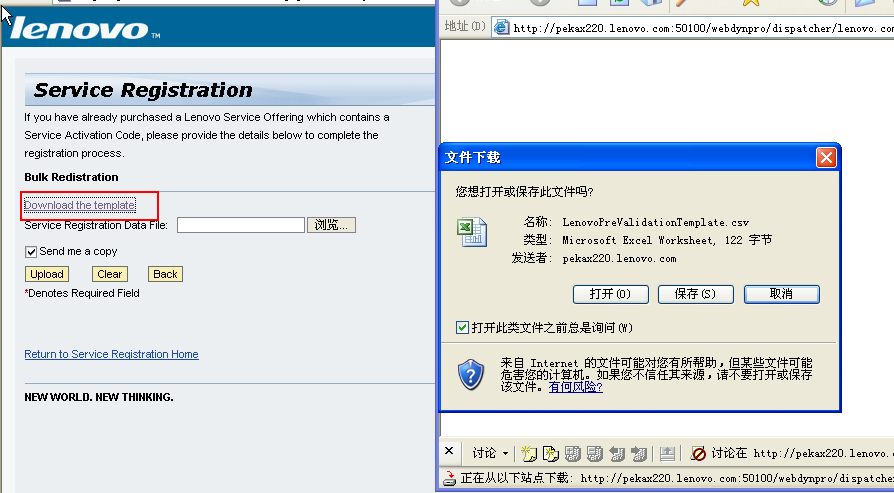 Service Registration Scenario 3 _ E-Pack
User input the machine information in the excel file and upload to the system. Then click the upload button.
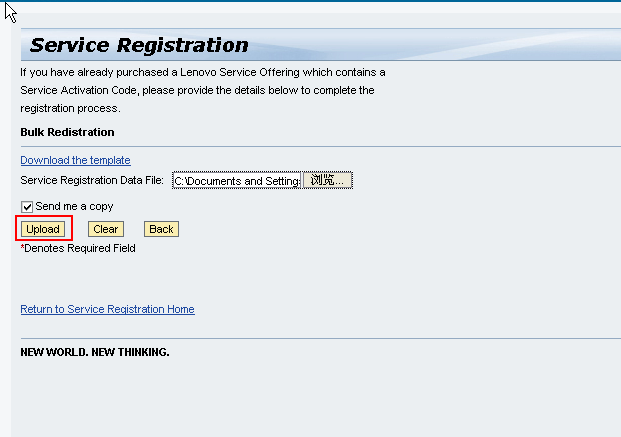 Service Registration Scenario 3 _ E-Pack
If the data has any problem ,our system will show the error message to the user
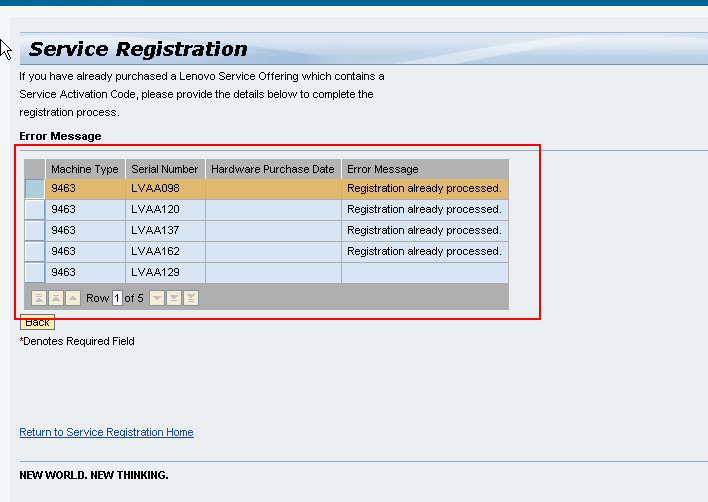 Service Registration Scenario 3 _ E-Pack
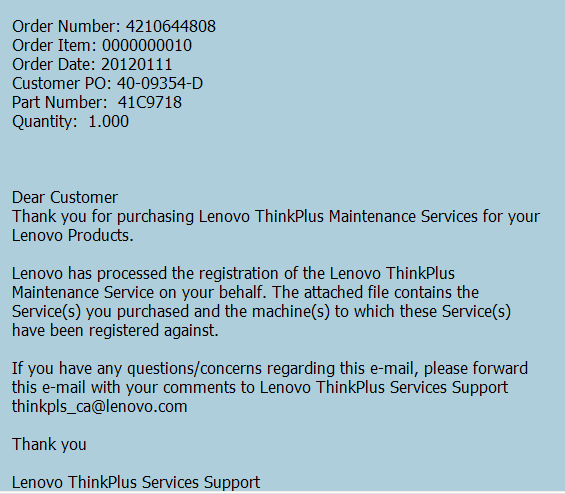 If the registration process can be finished successfully, the system will send a email to the user.